Synthèse de la composition du Sanex
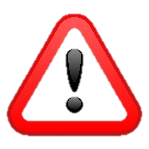 OUI
Provoque des modifications du système immunitaire (risque de cancer) avérées. 
Ils sont classés parmi les cancérigènes en Californie et interdits dans certains pays. 
On s’inquiète de leur toxicité et de leur activité œstrogénique
Buthylhydroxytoluène
BHT
Attention on le retrouve dans la margarine, les soupes déshydratée, et dans les ombres à paupières aussi !
Il s’agit d’un additif antioxydant 
qui protège les aliments gras contre l’oxydation
Aussi connu sous le nom 
de phénoxytol ou EGPhE
Provoque de l’eczéma et de l’urticaire
.Porteur de risques cancérigènes
Porteur de risque pour la fertilité de l’homme et de toxicité pour le foetus.
Nocif pour le foie et le sang
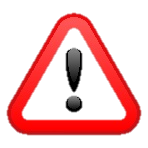 OUI
Phenoxythanol
Les ethers de glycol sont des solvants et des conservateurs fortement allergisants.
Eviter les lingettes bébés en contenant !
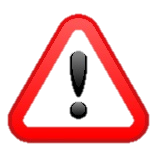 OUI
Il s’agit d’un silicone chimique
Fort polluant car non bio dégradable
Etouffe les cheveux et la peau => favorise la chute des cheveux et l’apparition d’acnè
Dimethicone
Substance biocumulatives à éviter pour protéger la planète !
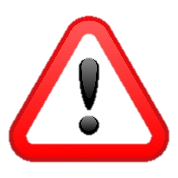 PolyPropylene Glycol
Fabriqué à partir de substances cancérigènes qui peuvent aussi être utilisées pour fabriquer des gaz de combat.
 Ils rendent la peau plus perméable à d’autres substances nocives.
OUI
PPG-15 Stearyl Ether
Il s’agit d’un émulsifiant ou émollient
On le retrouve dans l'antigel des voitures, la peinture, certains cosmétique… Notamment KIKO
Synthèse de la composition du Sanex
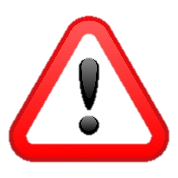 Et oui le talc est très dangereux pour la santé !
OUI
Minéral utilisé dans de nombreux produits de consommation : médicament, crayon, tissu, savon, poudre parfumés et nombreux produits bébés
Une application quotidienne augmente de 3 à 4 fois le risque de développement du cancer ovarien car les particules de talc se déplacent dans l’appareil génital et se « greffe » dans les trompes.
Favorise le cancer des poumons lorsqu’il est inhalé
Talc
Dangerosité prouvée par plusieurs études scientifique ! 
Le talc a un potentiel cancérigène similaire à l’amiante
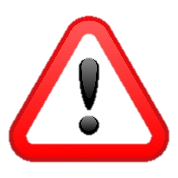 Cyclomethicone
OUI
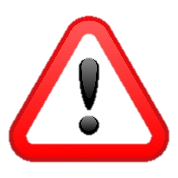 Stereath 21
Fort polluant car non bio dégradable
Etouffe les cheveux et la peau => favorise la chute des cheveux et l’apparition d’acnè
OUI
Capryly glycol